A Good SRE is Hard to Find...
(...the power of apprenticeship!)
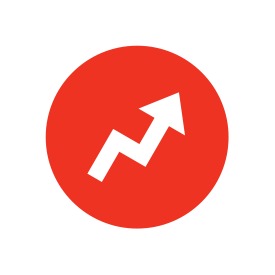 tw: @sweetpavement :: https://technical.ink/velocity-eu18
Who am I?
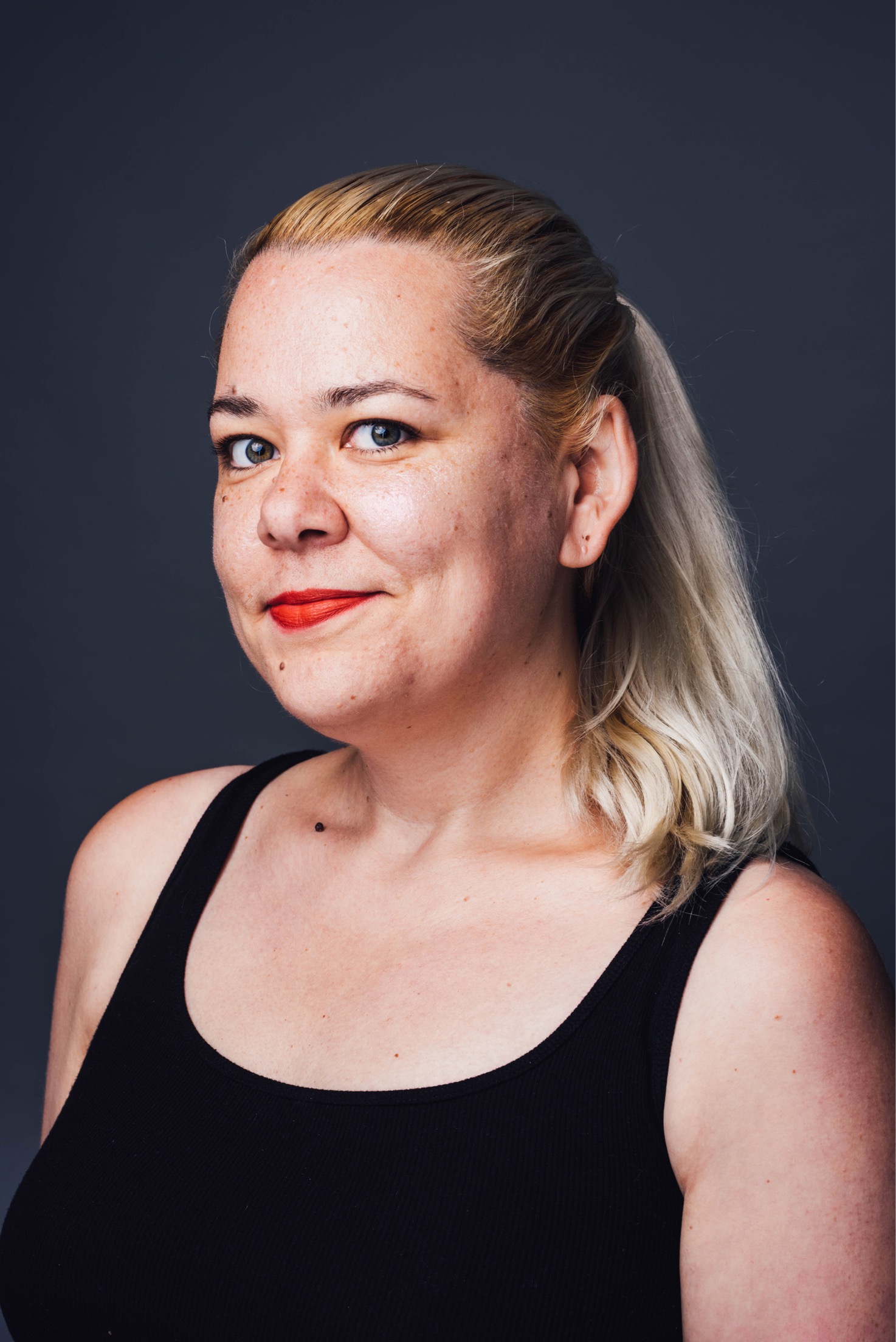 SRE @ Buzzfeed
Former Amazon Intern
Graduate of a coding academy
Favorite Language: the next one I learn!
tw: @sweetpavement :: https://technical.ink/velocity-eu18
What is Apprenticeship?
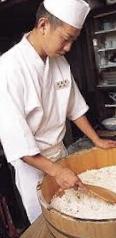 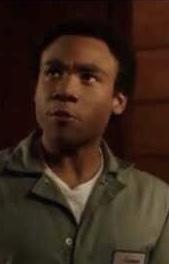 Apprenticeship is a formal, experiential learning opportunity.

The apprentice benefits from the concrete connection of the theoretical and practical.
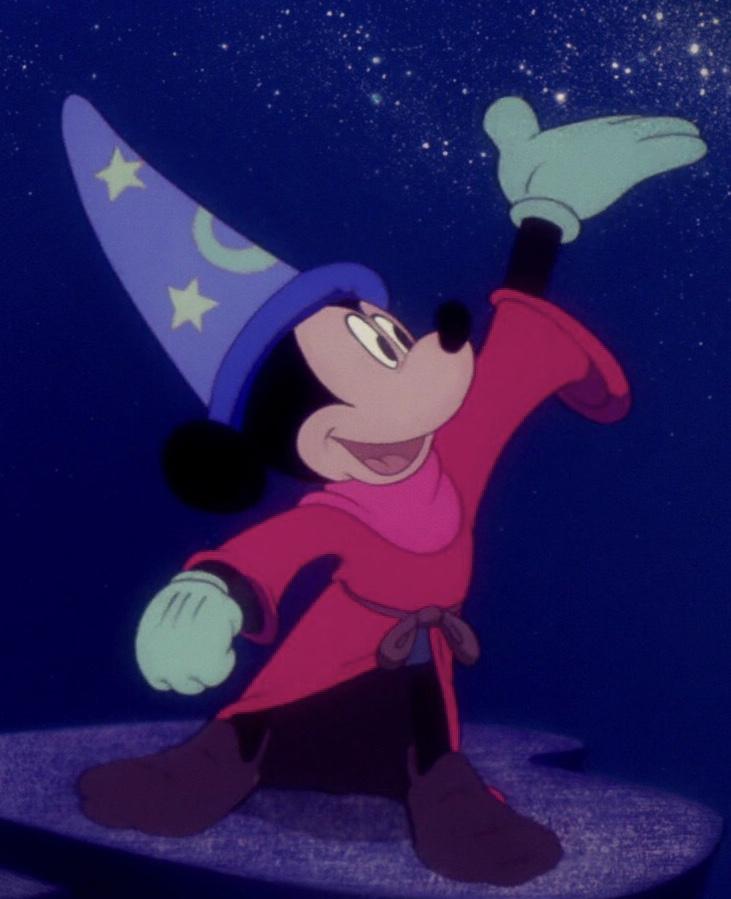 tw: @sweetpavement :: https://technical.ink/velocity-eu18
Listen and look…

...and the right candidate will appear!
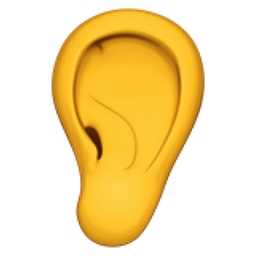 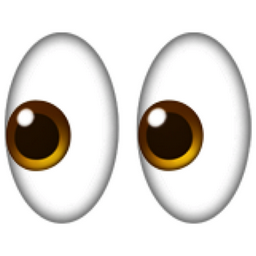 tw: @sweetpavement :: https://technical.ink/velocity-eu18
“Finding the right candidate is about structuring your interview process to bring out the qualities in potential apprentices that make them great for the job.”
tw: @sweetpavement :: https://technical.ink/velocity-eu18
But...what do I look for?!
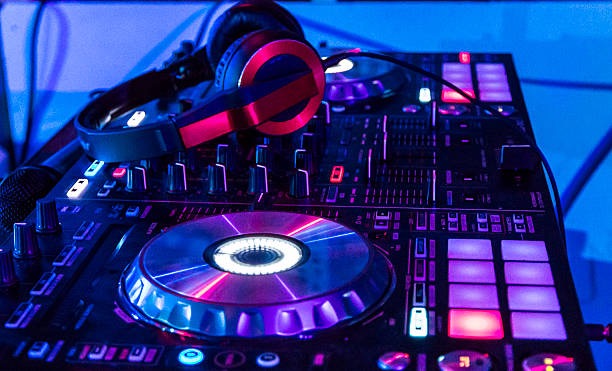 Technical hobbies like music, knitting, photography or cooking
Tends to be curious and dive into new skills or interests
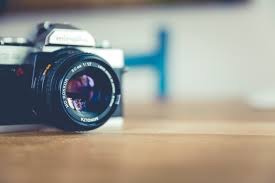 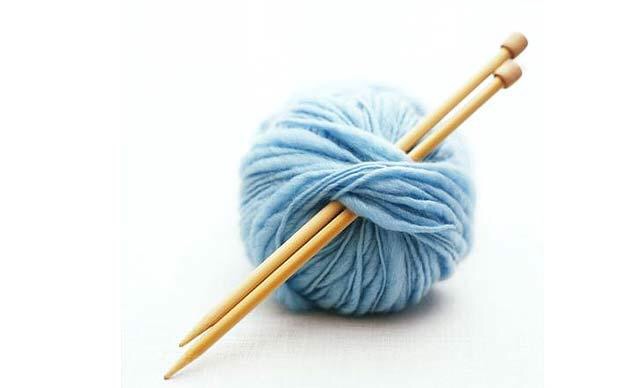 tw: @sweetpavement :: https://technical.ink/velocity-eu18
Benefits of Apprentices!
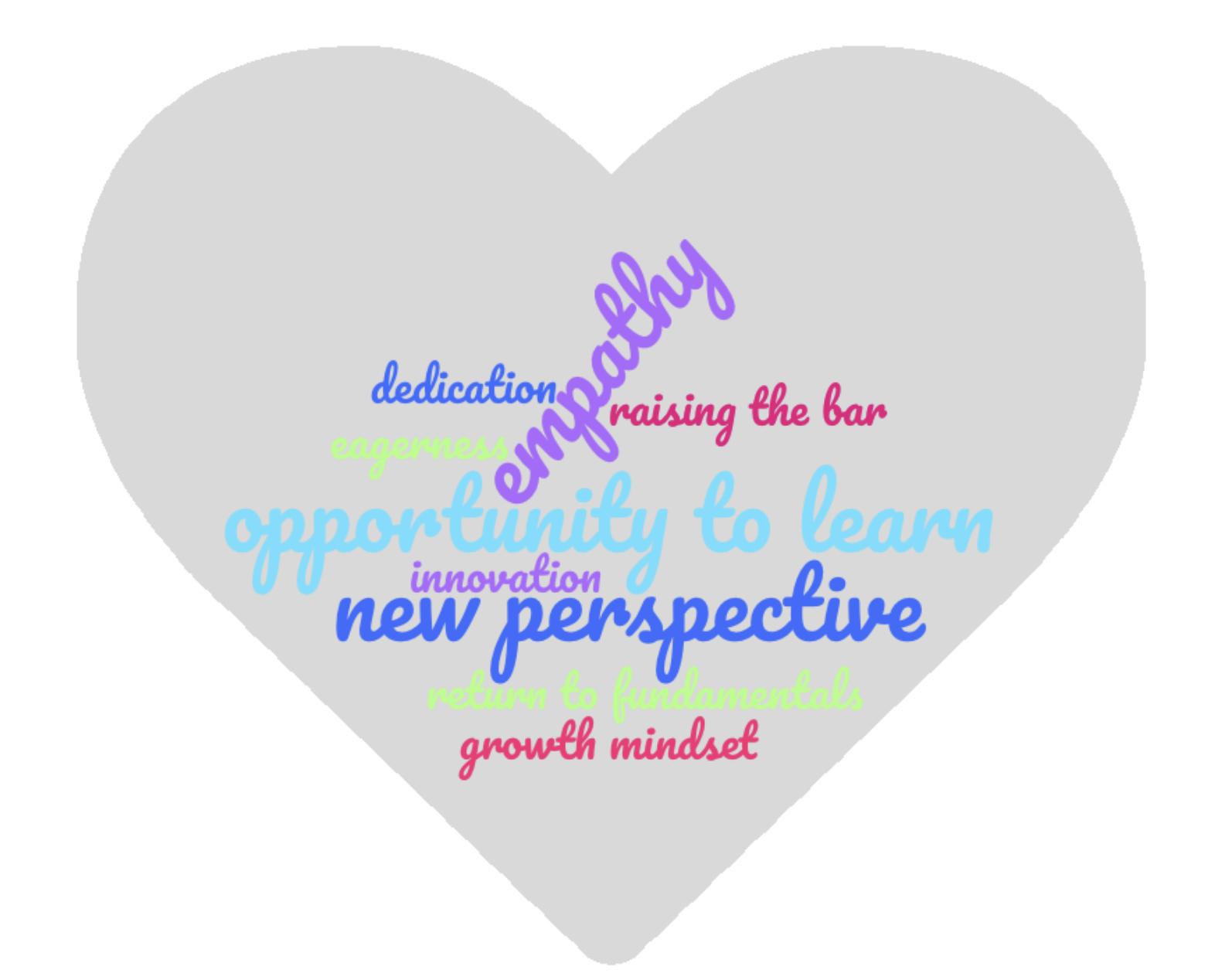 tw: @sweetpavement :: https://technical.ink/velocity-eu18
An Apprenticeship Framework:
Sandbox - ownership/empowerment
Shadow - active learning/guided practice
Exposure - opportunity/passion
Include - contribute/participate
Ritual - stability/confidence
tw: @sweetpavement :: https://technical.ink/velocity-eu18
Sandbox
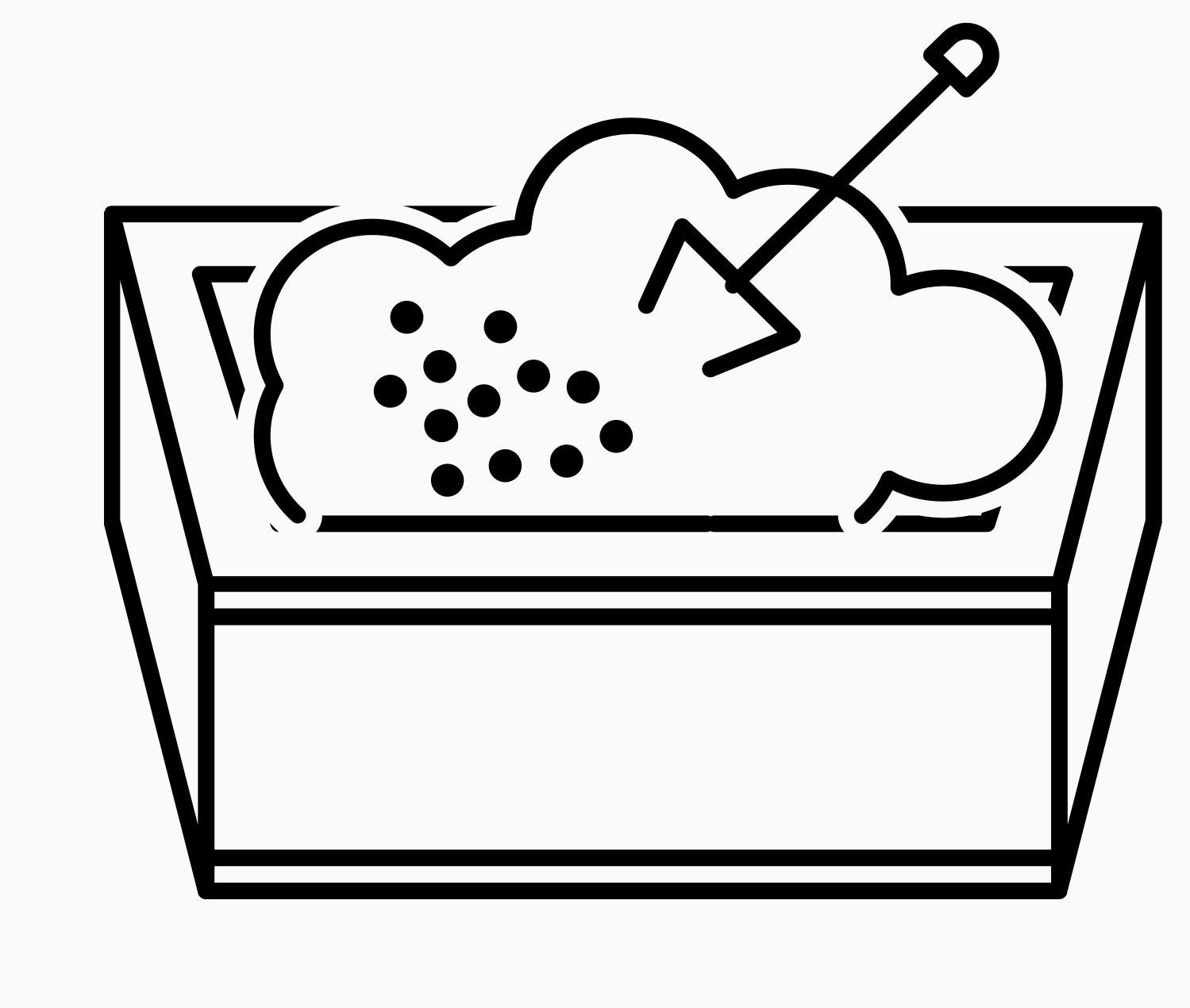 tw: @sweetpavement :: https://technical.ink/velocity-eu18
“Apprentices learn confidence through ownership and maintenance of their own sandbox.”
tw: @sweetpavement :: https://technical.ink/velocity-eu18
Shadow
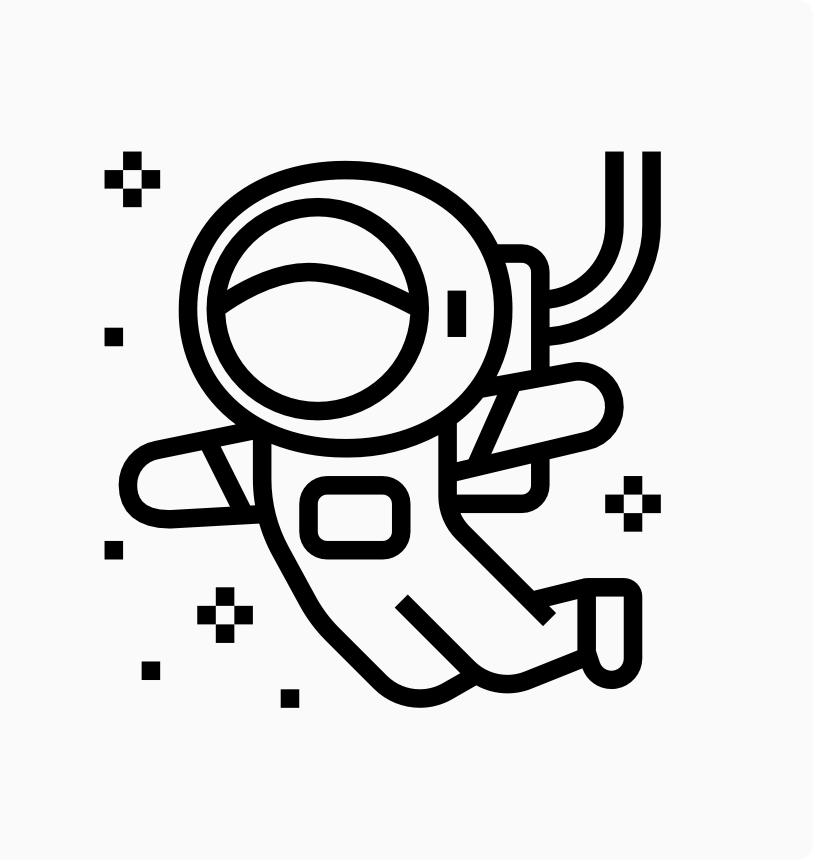 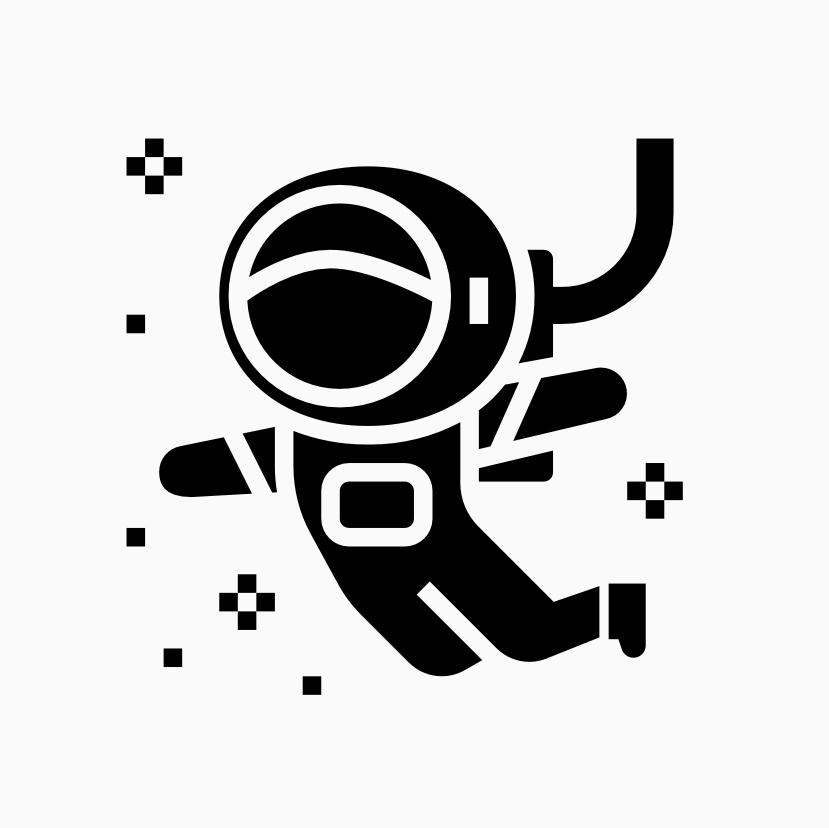 tw: @sweetpavement :: https://technical.ink/velocity-eu18
“[The apprentice’s first solo] can be uncomfortable for both the apprentice and the mentor...this is not a lack of confidence in the apprentice, it’s a sign you need more automation and guardrails.”
tw: @sweetpavement :: https://technical.ink/velocity-eu18
Exposure
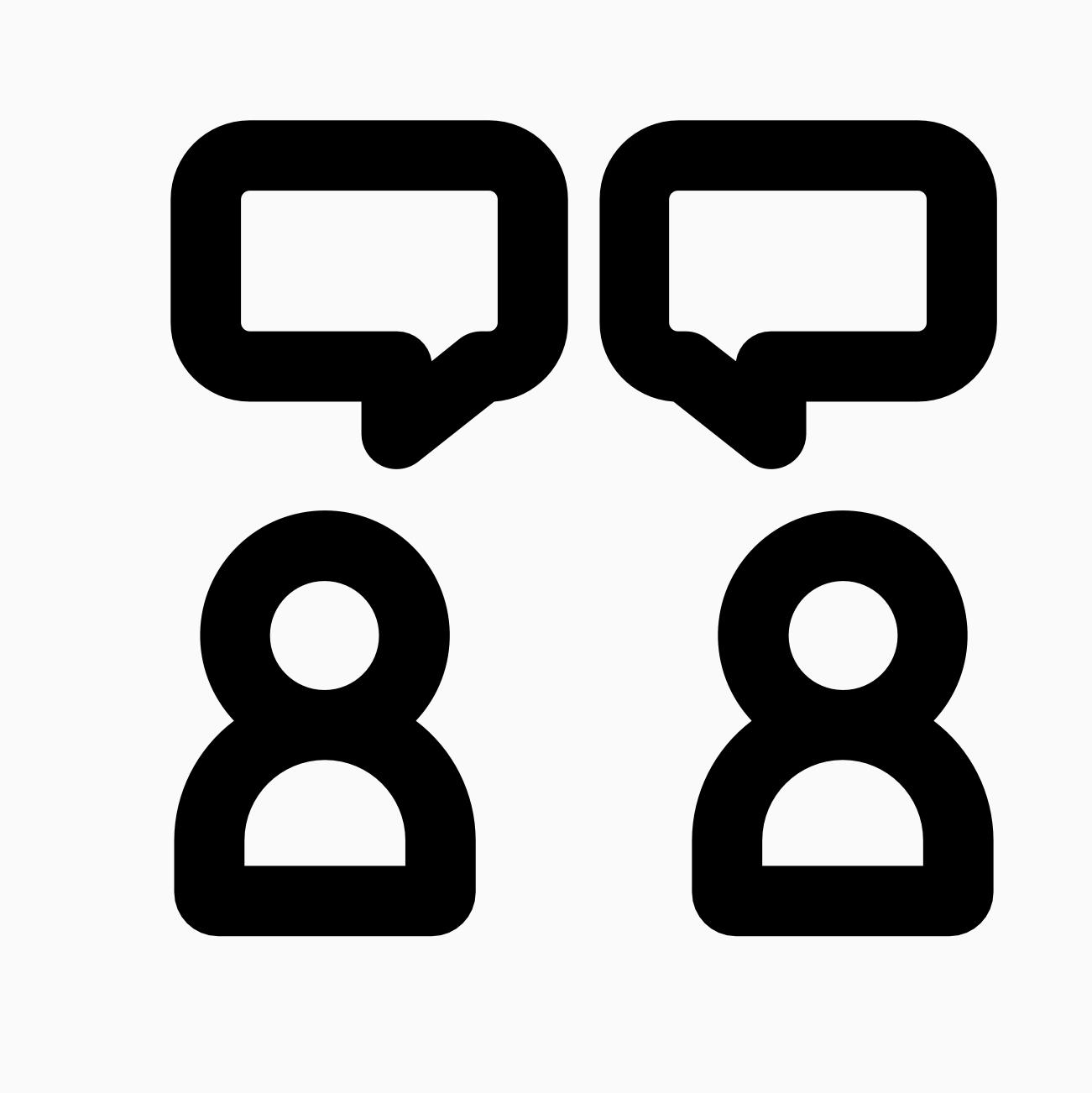 tw: @sweetpavement :: https://technical.ink/velocity-eu18
“The challenge is that an apprentice will be passionate about many things and over-invest. Your whole SRE team will benefit from modeling good time management and work-life balance skills for the apprentice.”
tw: @sweetpavement :: https://technical.ink/velocity-eu18
Include
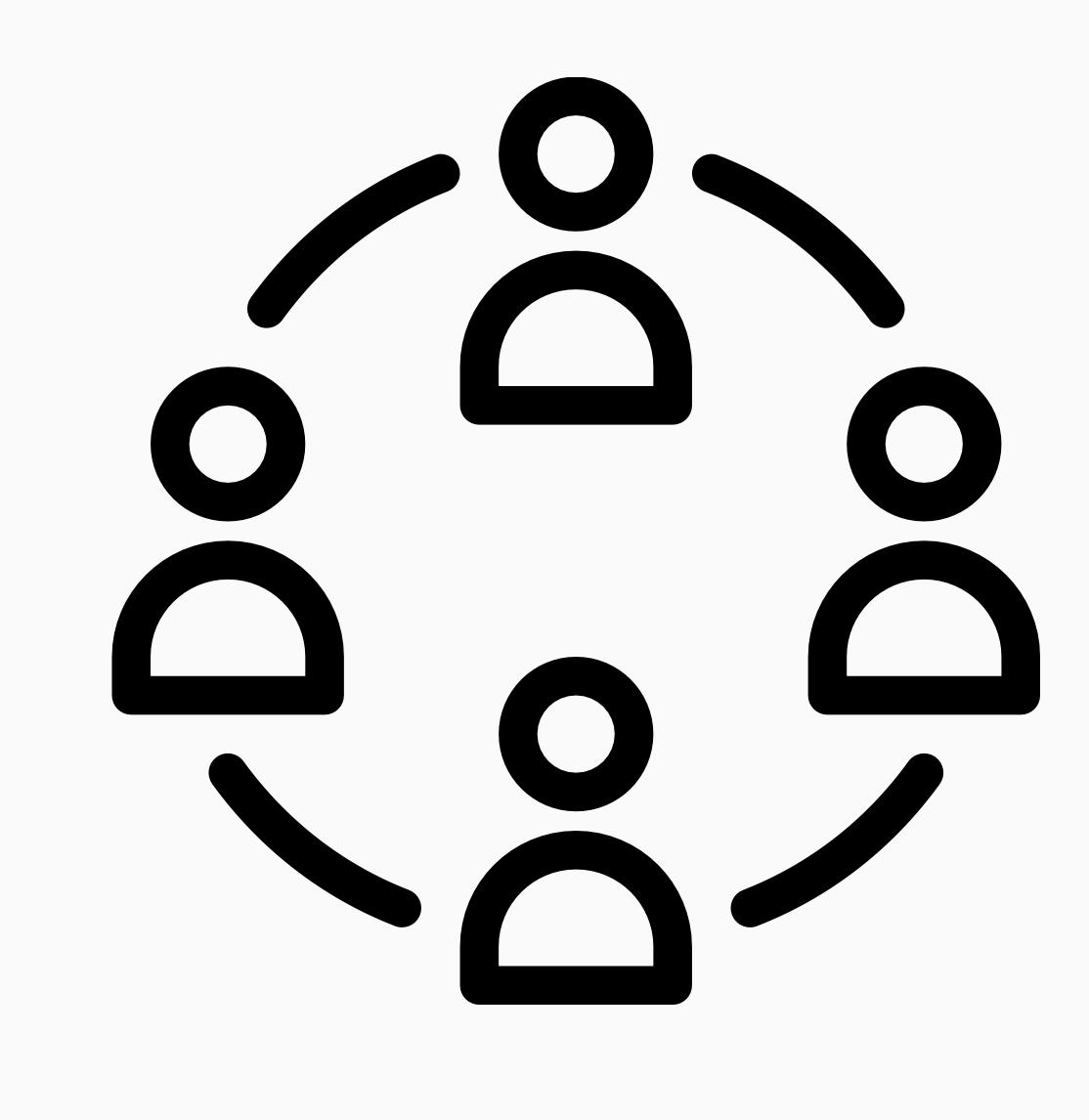 tw: @sweetpavement :: https://technical.ink/velocity-eu18
“When including your apprentice, recognize and celebrate their contributions...without exceptionalizing them. Apprentices are real engineers with valuable skills and knowledge.”
tw: @sweetpavement :: https://technical.ink/velocity-eu18
Ritual
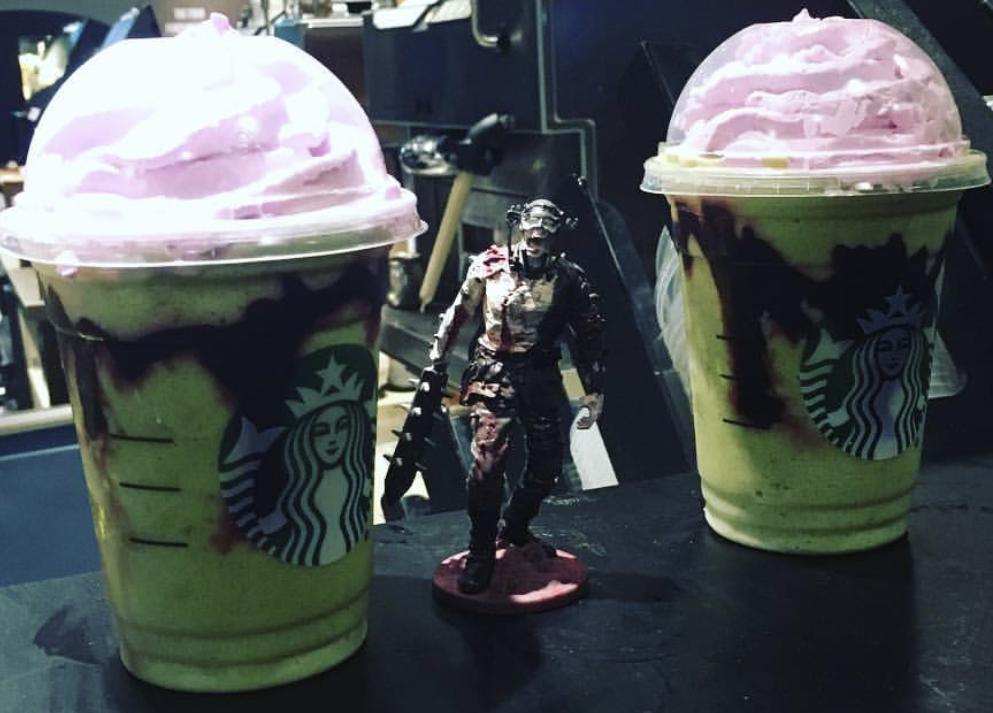 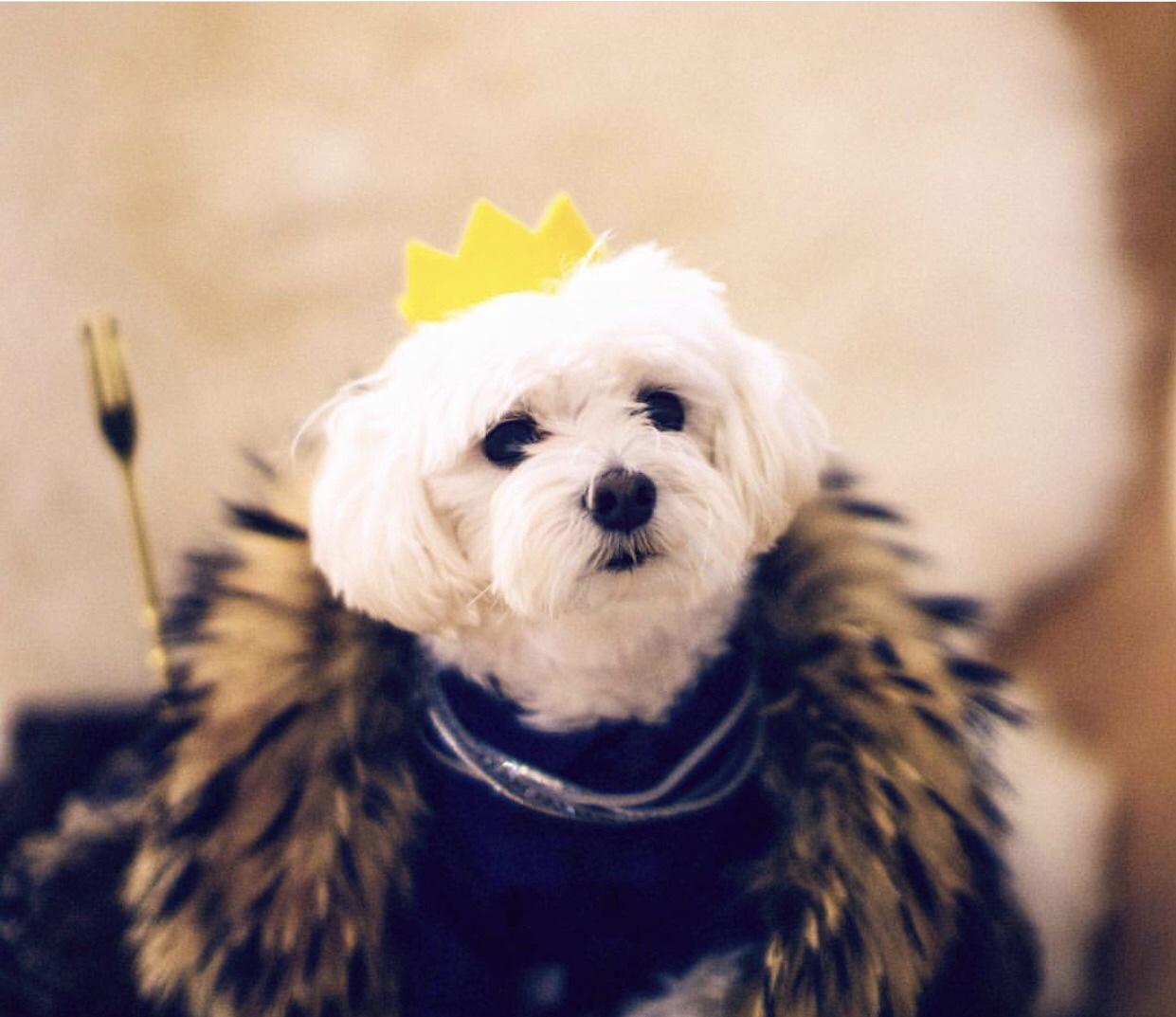 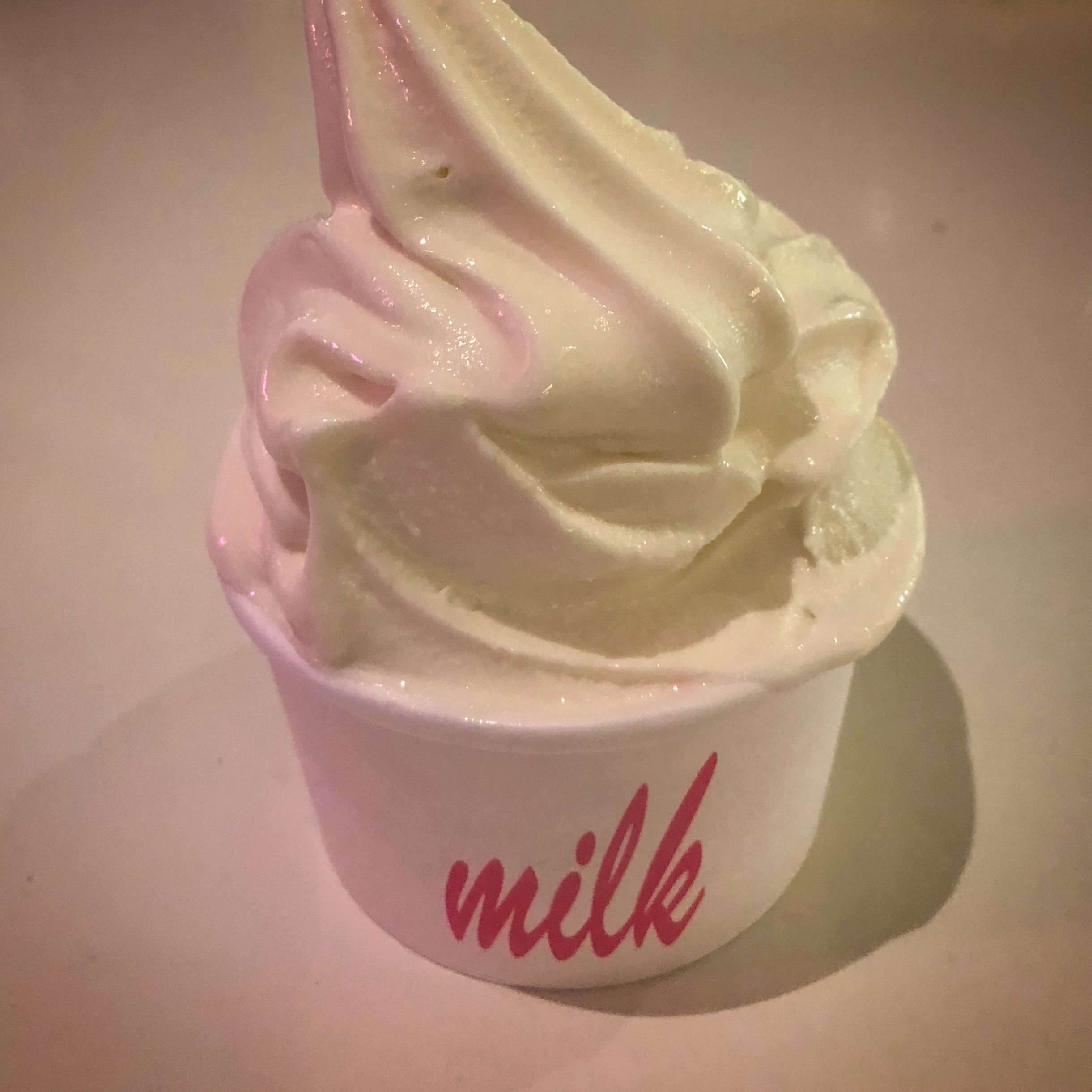 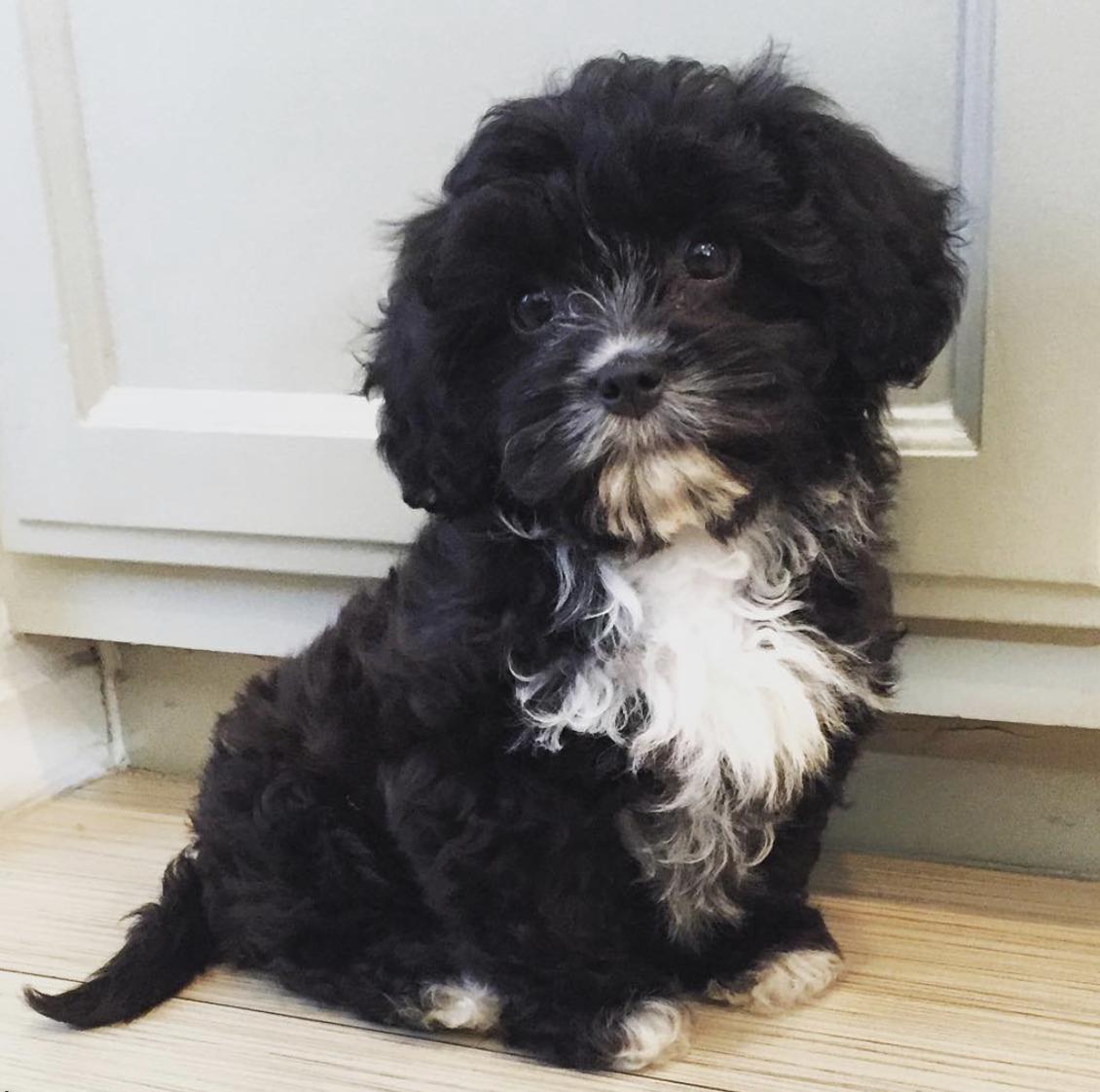 tw: @sweetpavement :: https://technical.ink/velocity-eu18
“Rituals help an apprentice find stable ground when they’re uncertain, and stable ground gives the apprentice a foundation for providing their best work.”
tw: @sweetpavement :: https://technical.ink/velocity-eu18
WARNING: Apprentices need extra empathy!
Every engineer has:
  ...bad days / blocked work / frustration / struggle…

But an apprentice will not know:
  ...this is normal / this will pass / they can ask for help…

So bring extra empathy!
tw: @sweetpavement :: https://technical.ink/velocity-eu18
To Sum Up!
Apprenticeship is a formal, experiential learning opportunity; it requires structure. By following a framework that includes hands-on experimentation and mentor-guided experience, you’ll be growing new (great) SREs in no time.
tw: @sweetpavement :: https://technical.ink/velocity-eu18
And remember...
Check in on your apprentice’s mental health and struggles; they’ll benefit from the empathy!
tw: @sweetpavement :: https://technical.ink/velocity-eu18
THANK YOU!
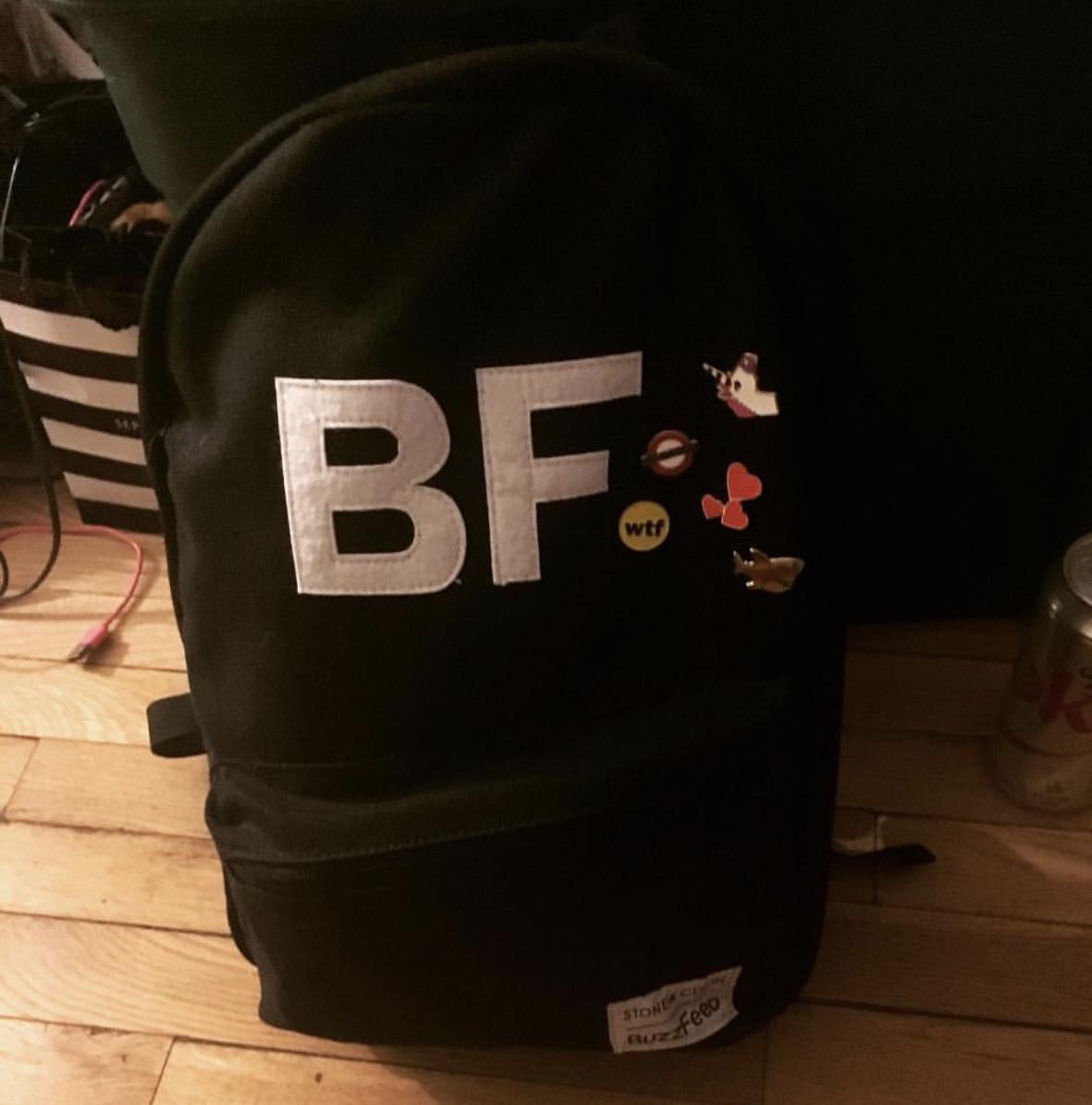 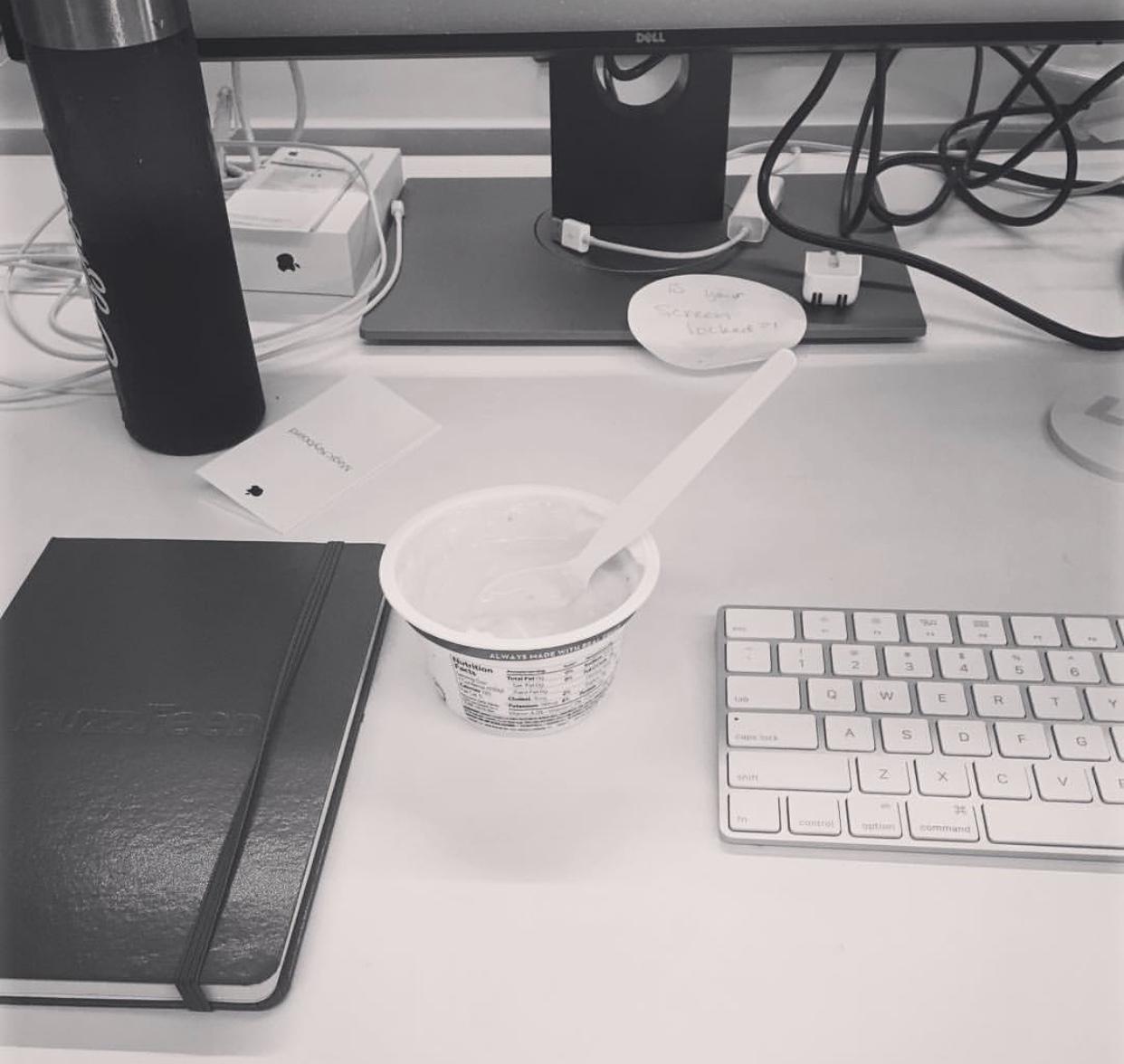 If you want to follow up with questions or to chat further, please feel free to:

e-mail: rowan.cota@buzzfeed.com

tweet: @sweetpavement
github: @cotarg
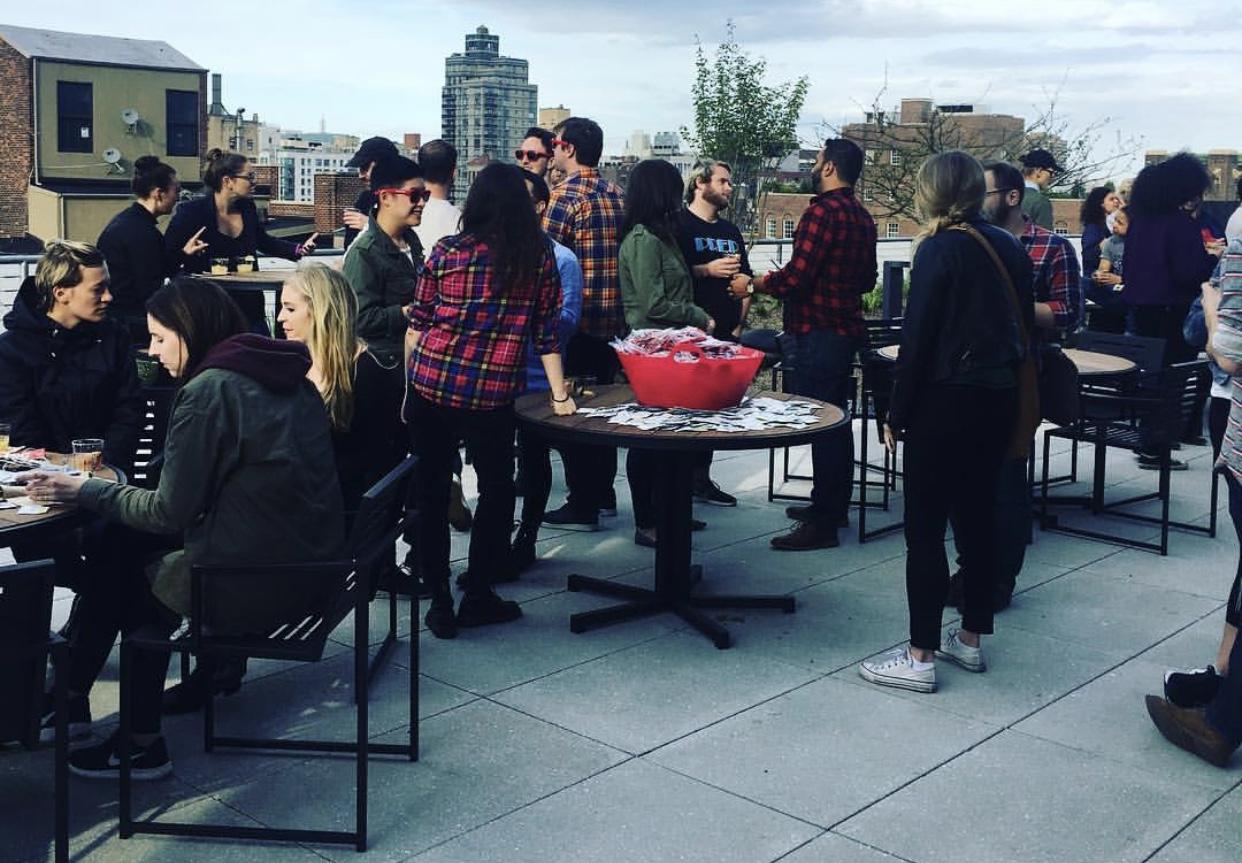 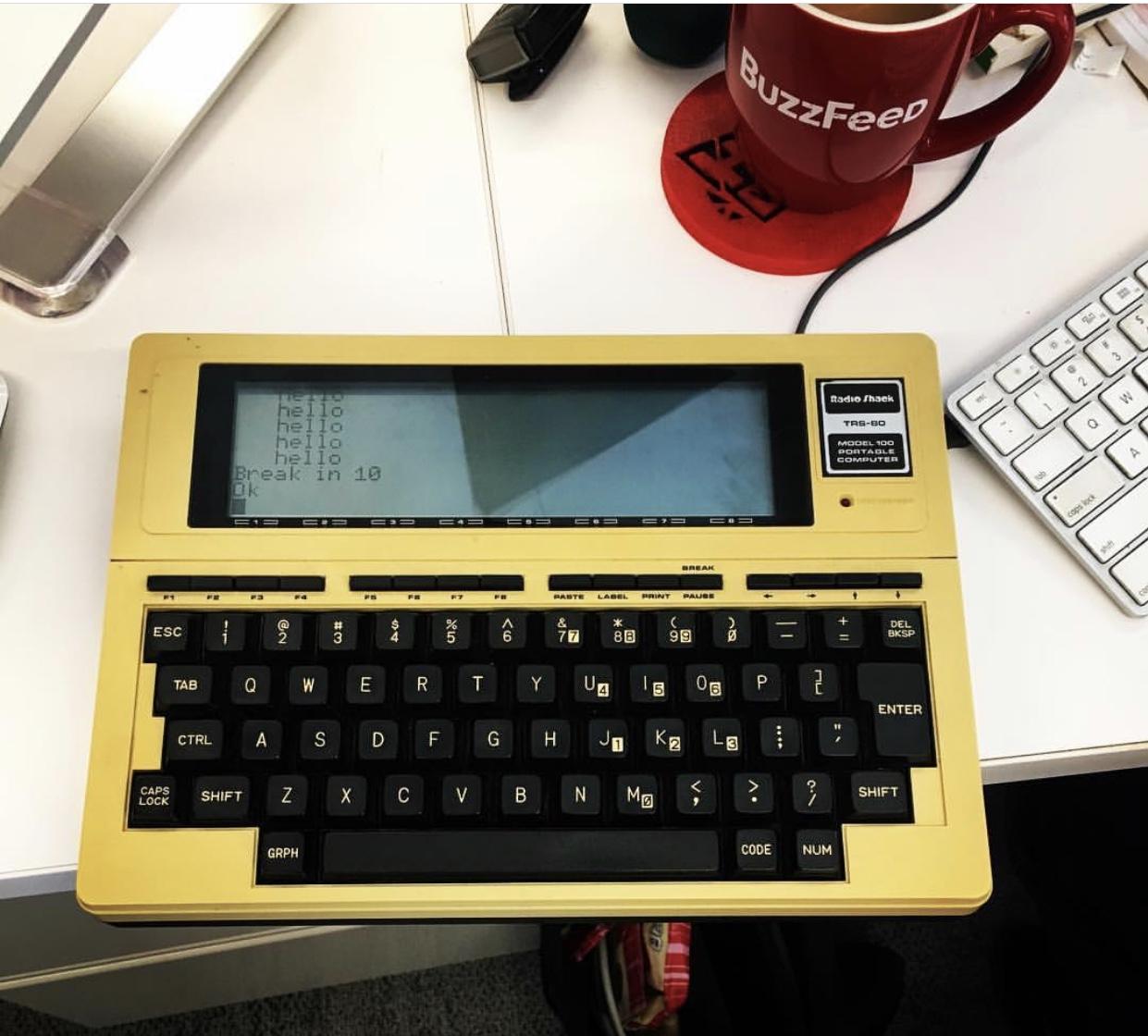 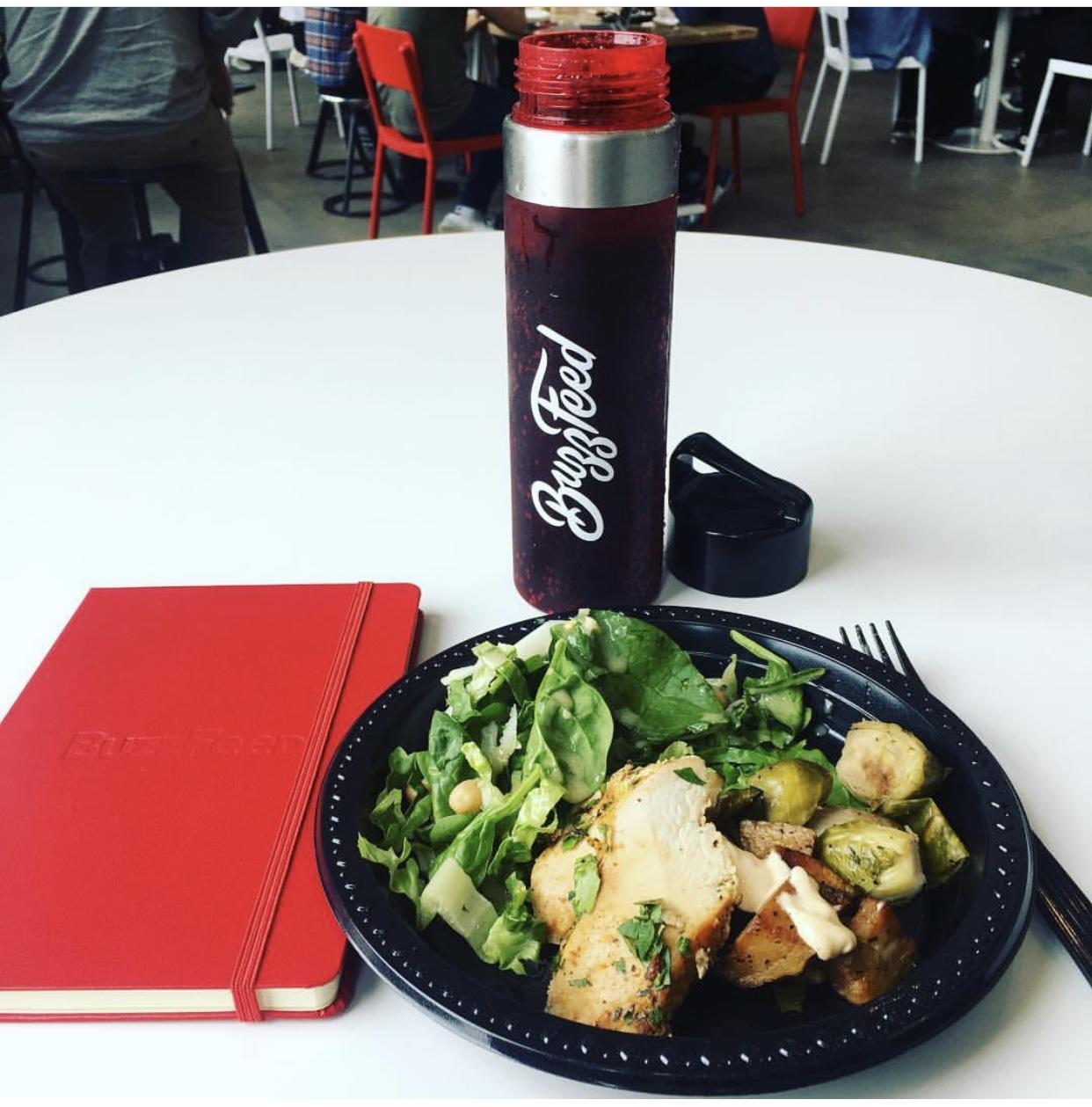 tw: @sweetpavement :: https://technical.ink/velocity-eu18